MARKETINGCOMMUNICATIEPLAN
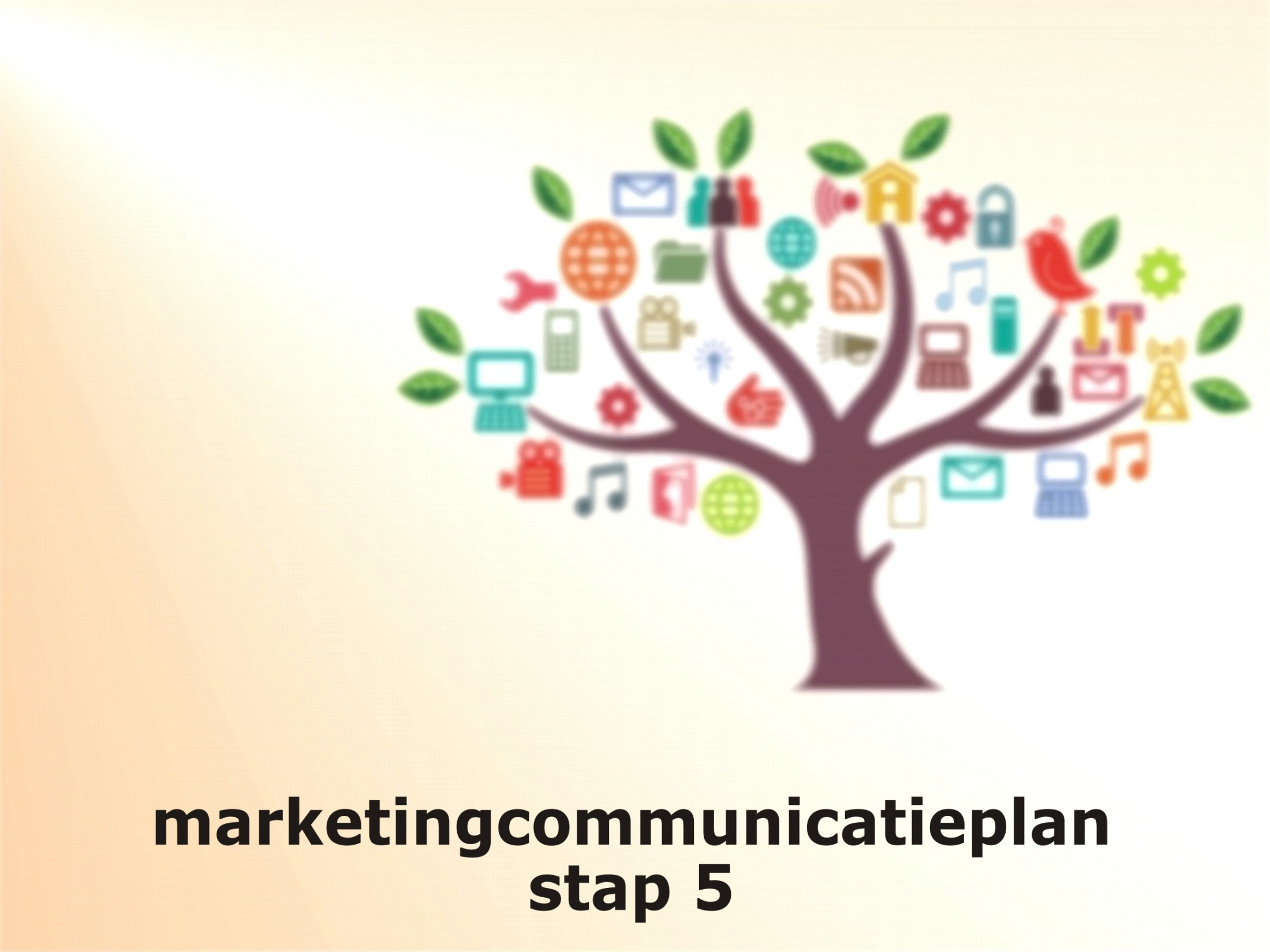 MARKETINGCOMMUNICATIE
Marketingcommunicatieplan, stappenplan
MARKETINGCOMMUNICATIE
Marketingcommunicatieplan, stappenplan
MARKETINGCOMMUNICATIE
Marketingcommunicatieplan, stappenplan
MARKETINGCOMMUNICATIE
Marketingcommunicatieplan, stappenplan
MARKETINGCOMMUNICATIE
Marketingcommunicatieplan, stappenplan
MARKETINGCOMMUNICATIE
Marketingcommunicatieplan, stappenplan
MARKETINGCOMMUNICATIE
Marketingcommunicatieplan, stappenplan
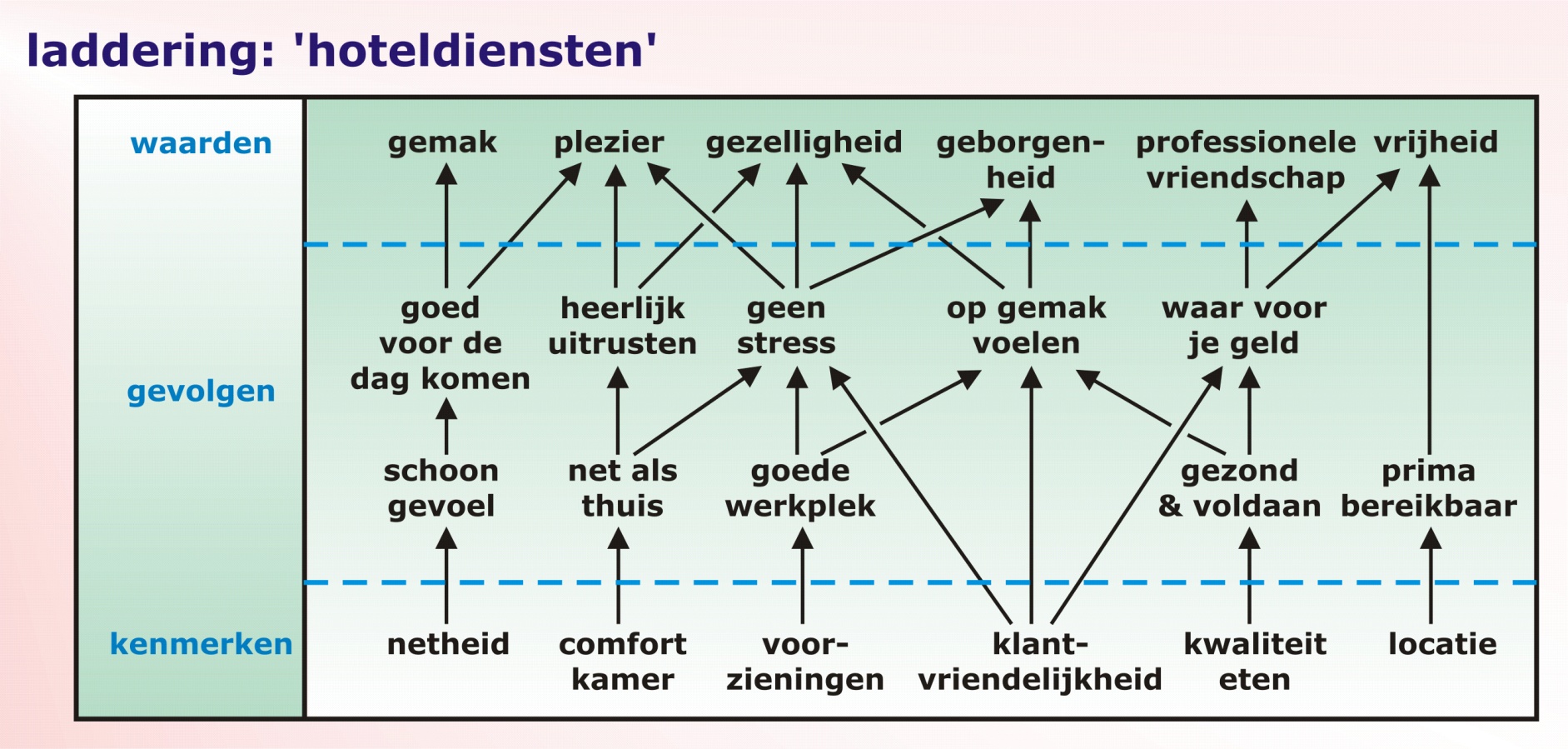 MARKETINGCOMMUNICATIE
Marketingcommunicatieplan, stappenplan
MARKETINGCOMMUNICATIE
Marketingcommunicatieplan, stappenplan
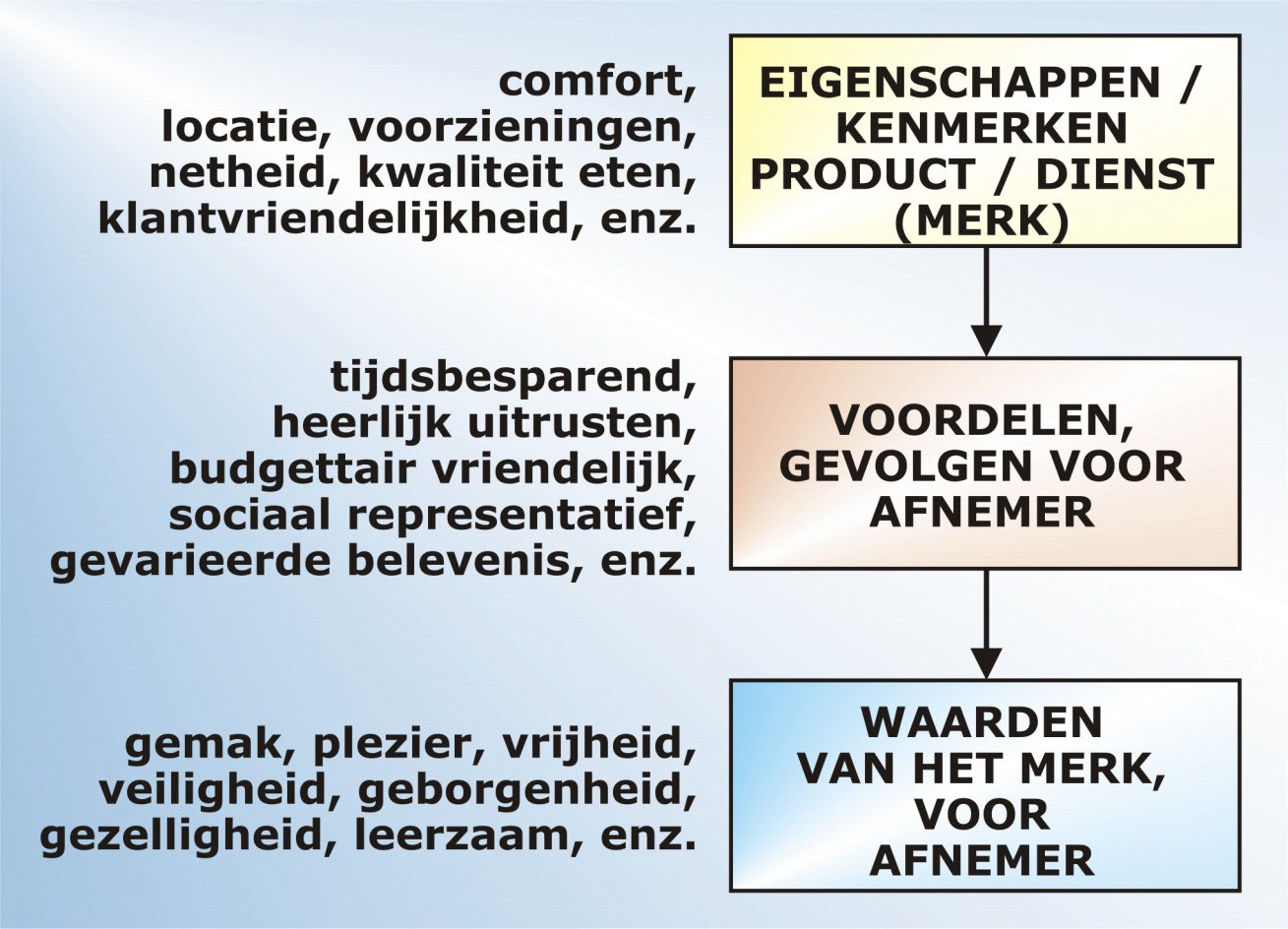 MARKETINGCOMMUNICATIE
Marketingcommunicatieplan, stappenplan
MARKETINGCOMMUNICATIE
Marketingcommunicatieplan, stappenplan
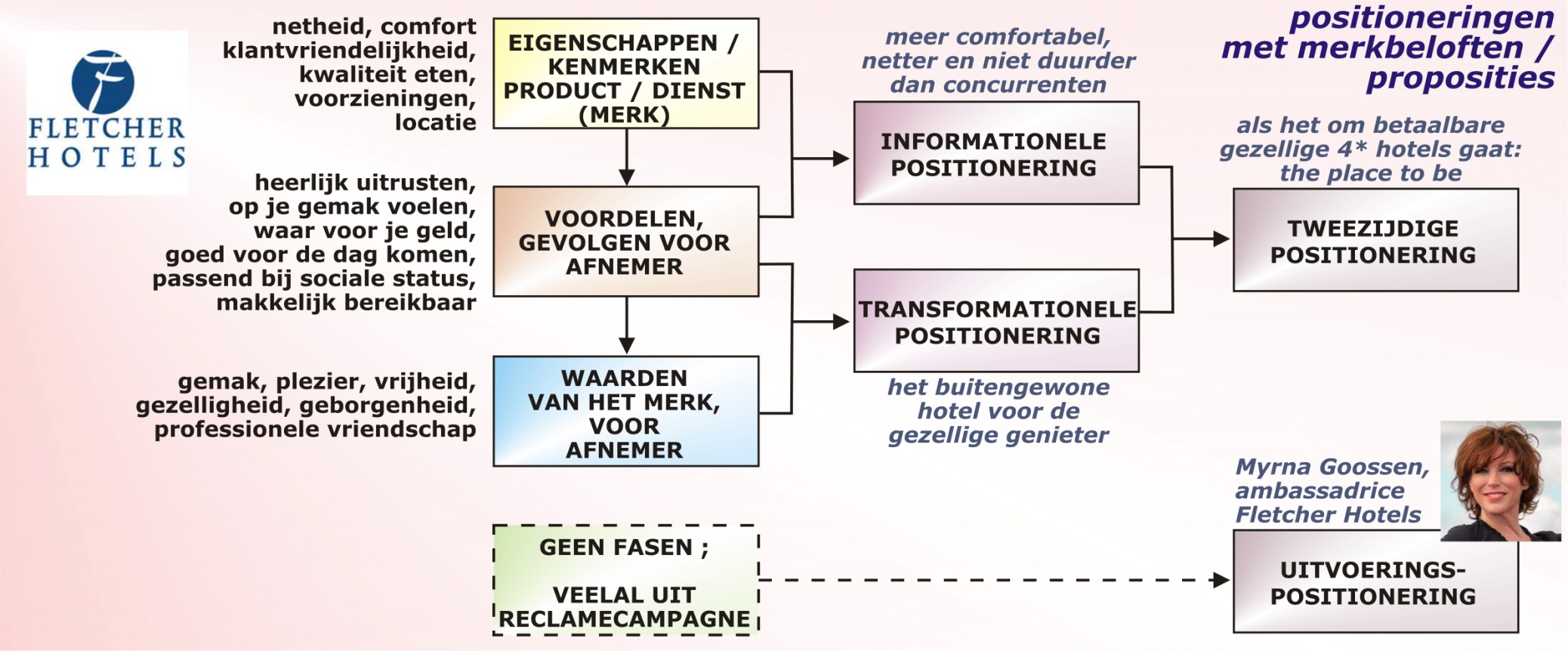 MARKETINGCOMMUNICATIE
Marketingcommunicatieplan, stappenplan
MARKETINGCOMMUNICATIE
Marketingcommunicatieplan, stappenplan
MARKETINGCOMMUNICATIE
Marketingcommunicatieplan, stappenplan
MARKETINGCOMMUNICATIE
Marketingcommunicatieplan, stappenplan
MARKETINGCOMMUNICATIE
Marketingcommunicatieplan, stappenplan
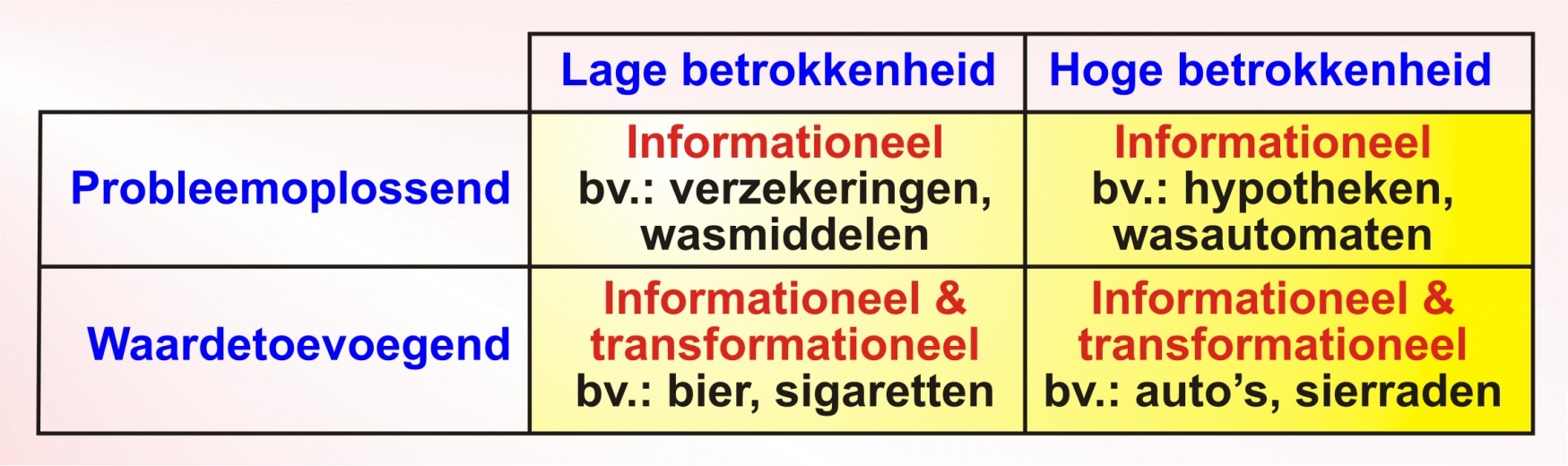